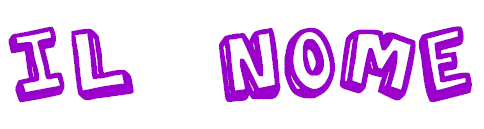 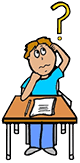 FAMIGLIE DI NOMI
Primitivi
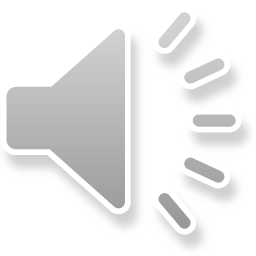 I nomi primitivi sono nomi formati unicamente dalla radice e dalla desinenza
Derivati
I nomi derivati sono nomi che derivano da altri
I nomi alterati sono nomi modificati di significato. 
In essi è possibile riconoscere la radice che è la medesima del nome primitivo e un suffisso e/o  un prefisso che appunto rendono “derivato” il nome.
I nomi alterati sono di quattro tipi: diminutivi, accrescitivi, vezzeggiativi, dispregiativi.
Alterati
Nomi derivati
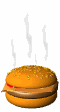 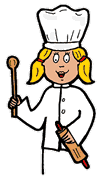 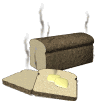 PANE
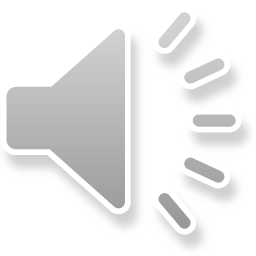 Panificio
Panettiere
Paninoteca
Panetteria
Paniere
Panettone
NOME PRIMITIVO
NOME DERIVATO
panetteria
paninoteca
panettone
panificio
panettiere
paniere
pane
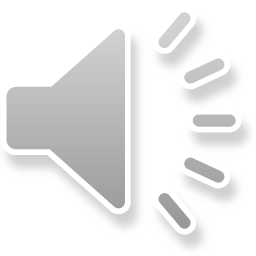 NOME PRIMITIVO
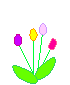 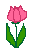 FIORE
fioraio
NOME DERIVATO
fioriera
NOME DERIVATO
fiorista
NOME DERIVATO
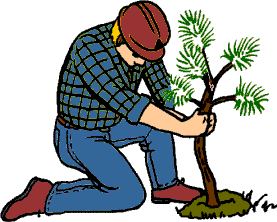 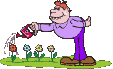 fioricultore
NOME DERIVATO
[Speaker Notes: Primitivo]
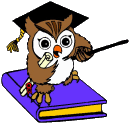 NOMI ALTERATI
NOME ALTERATO
NOME
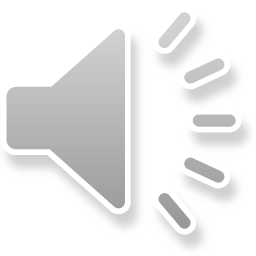 Libr-etto
Libr-one
Libr-accio
Libr-icino
libro
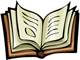 NOME
NOME ALTERATO
gatt-ino
gatt-one
gatt-accio
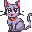 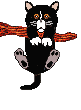 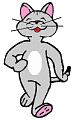 GATTO
ATTENZIONE!!!
Il mattone non è un grande matto.
Il merluzzo non è un merlo grazioso.
Il tacchino non è un piccolo tacco.
Il burrone non è un burro grande.
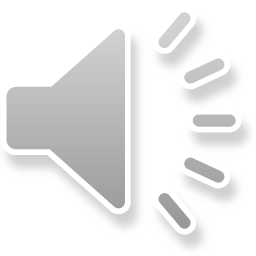 Mattone, merluzzo, tacchino, burrone 
            non sono nomi alterati!!!
Adesso tocca a voi
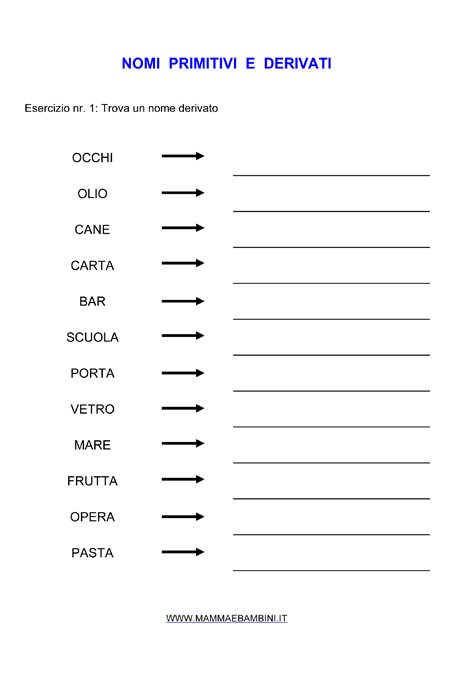 [Speaker Notes: Adesso tocca a voi]
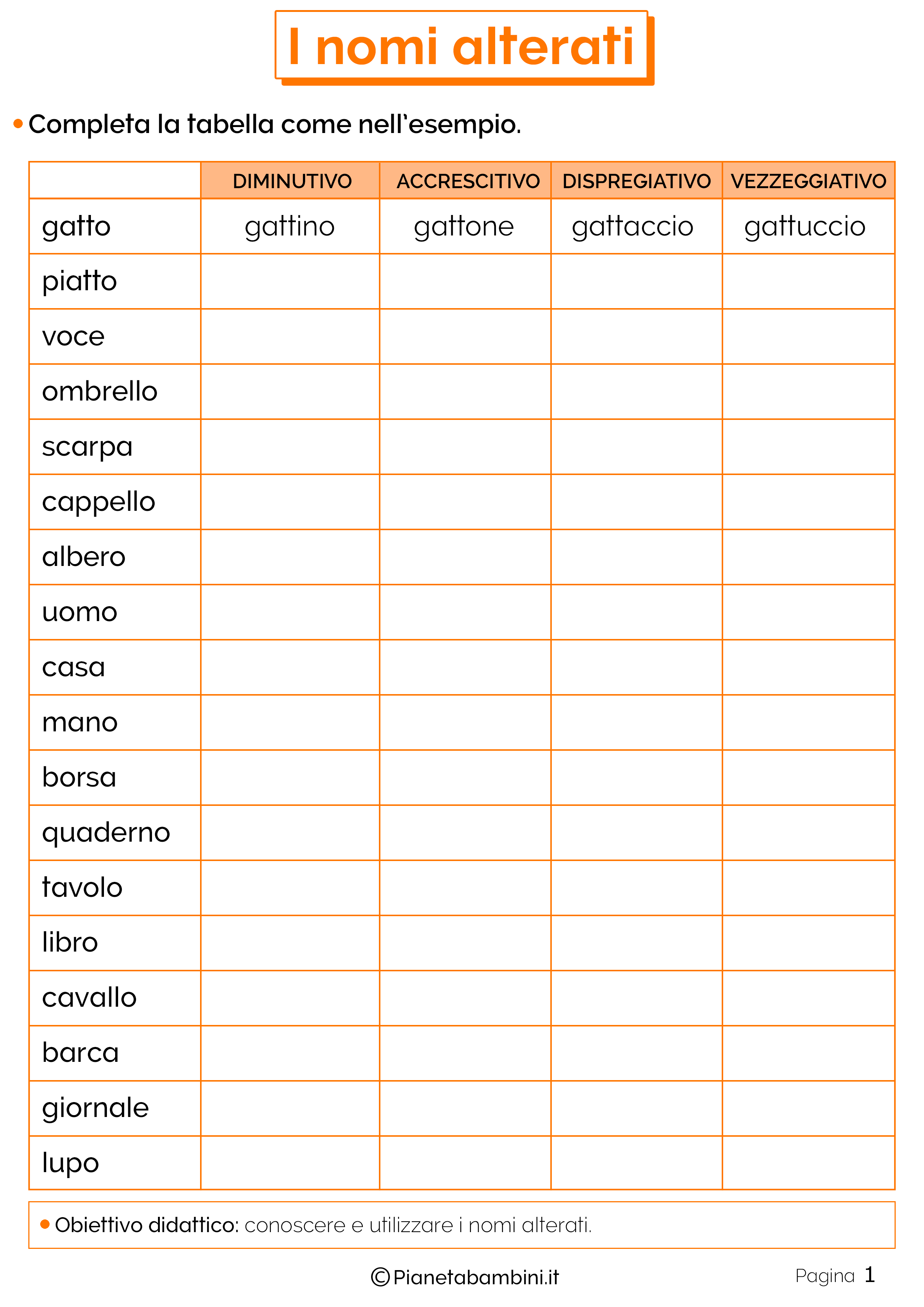 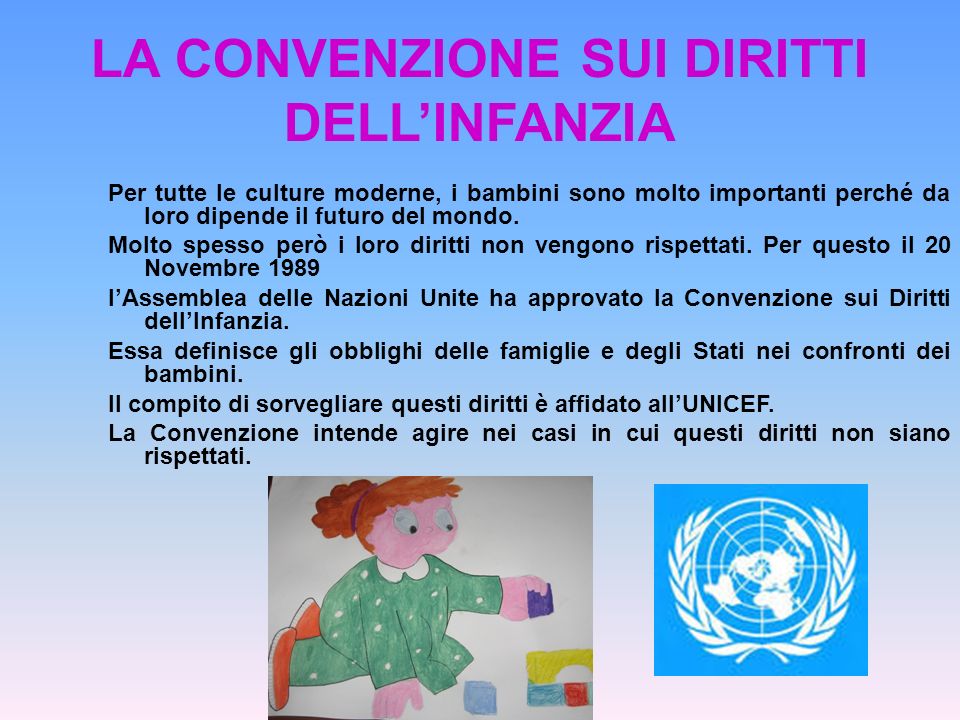 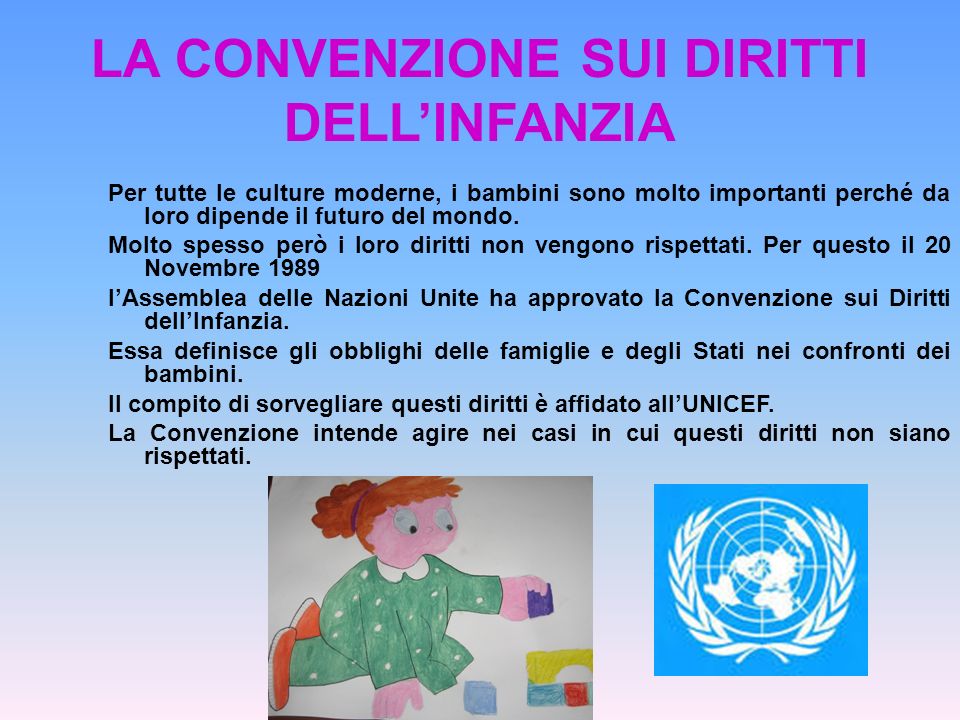 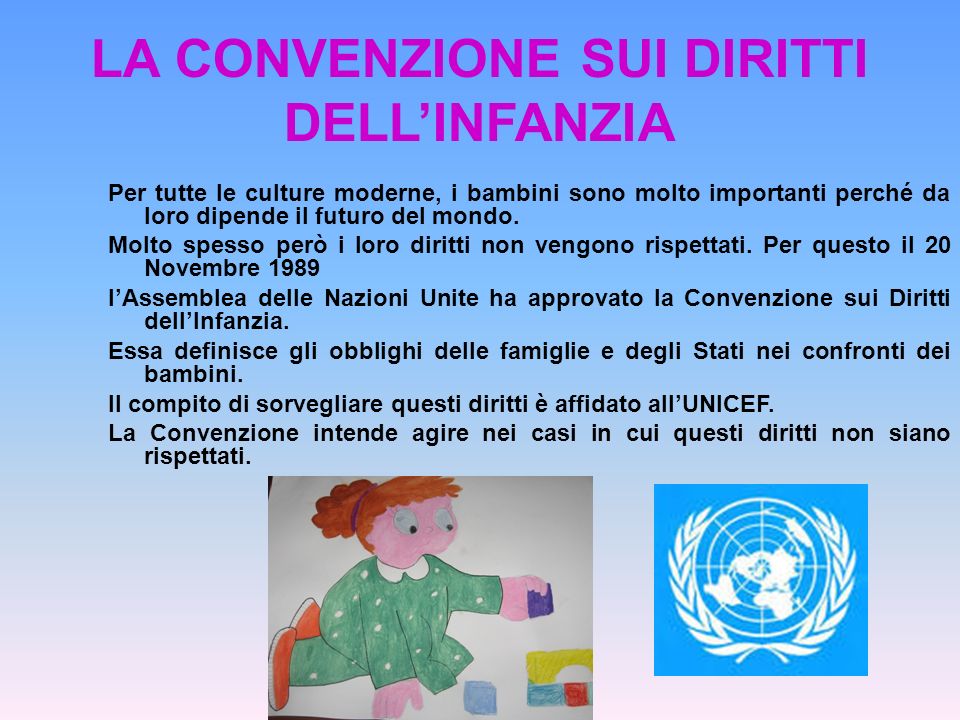 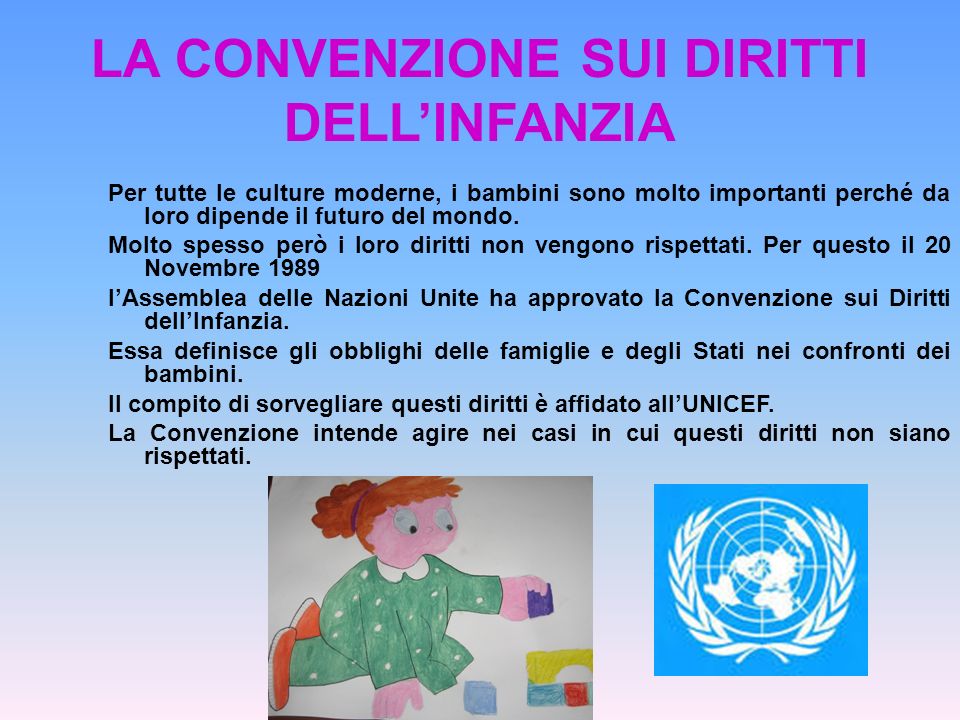 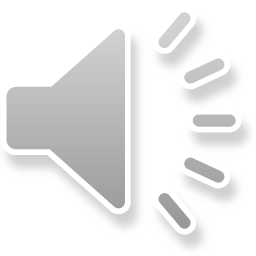 DIRITTI E DOVERI DEI BAMBINI
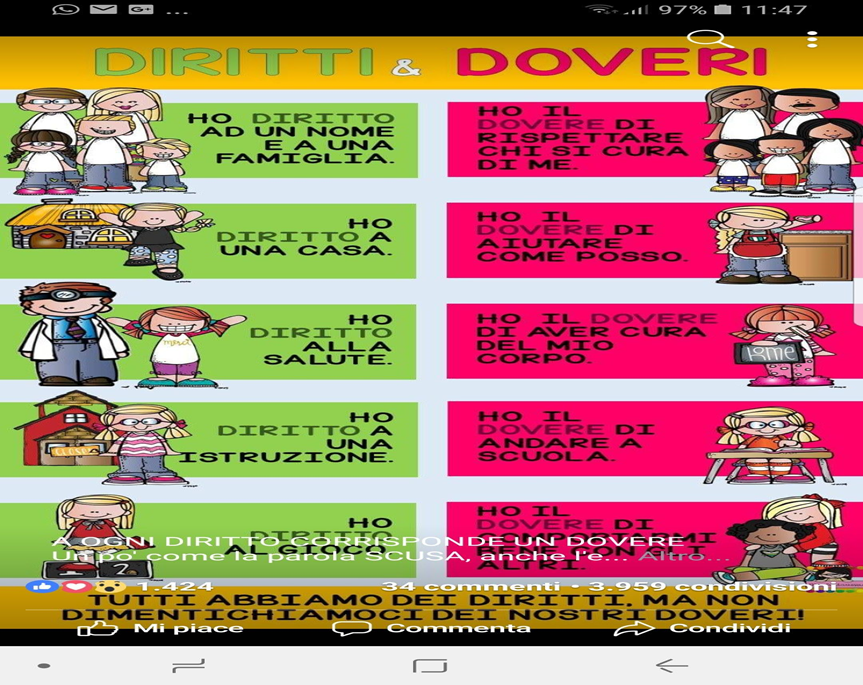 Arte e immagine: la linea. Con la linea si cresce, ci si evolve, si passa dal disegno statico al disegno dinamico: catturiamo le immagini racchiudendole nella forma
Prova anche tu
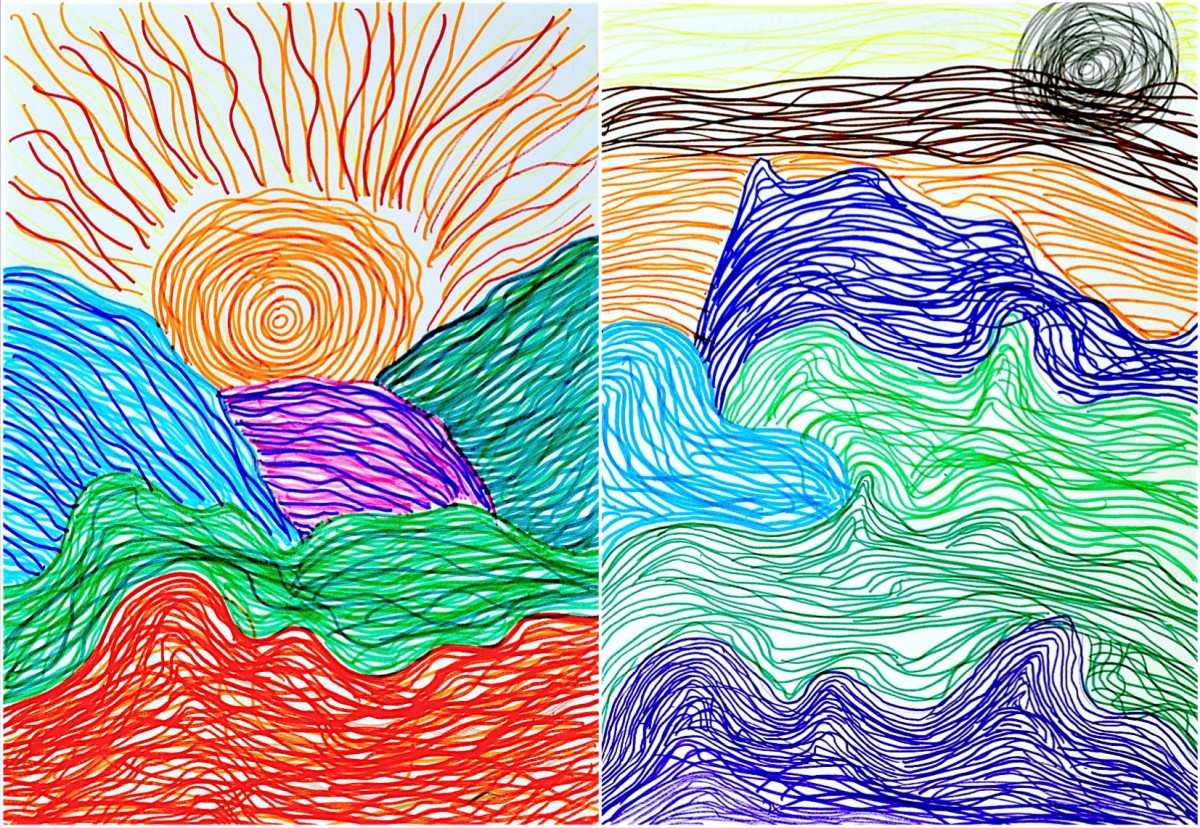